VORLESUNG BLOCKCHAIN TECHNOLOGIEN(BCT 10253)PROF. DR. GERHARD KOCH
Kapitel 4BITCOIN EVOLUTION AND CHALLENGES
[Speaker Notes: .]
4.BITCOIN EVOLUTION AND CHALLENGES
Evolution of the Bitcoin Network
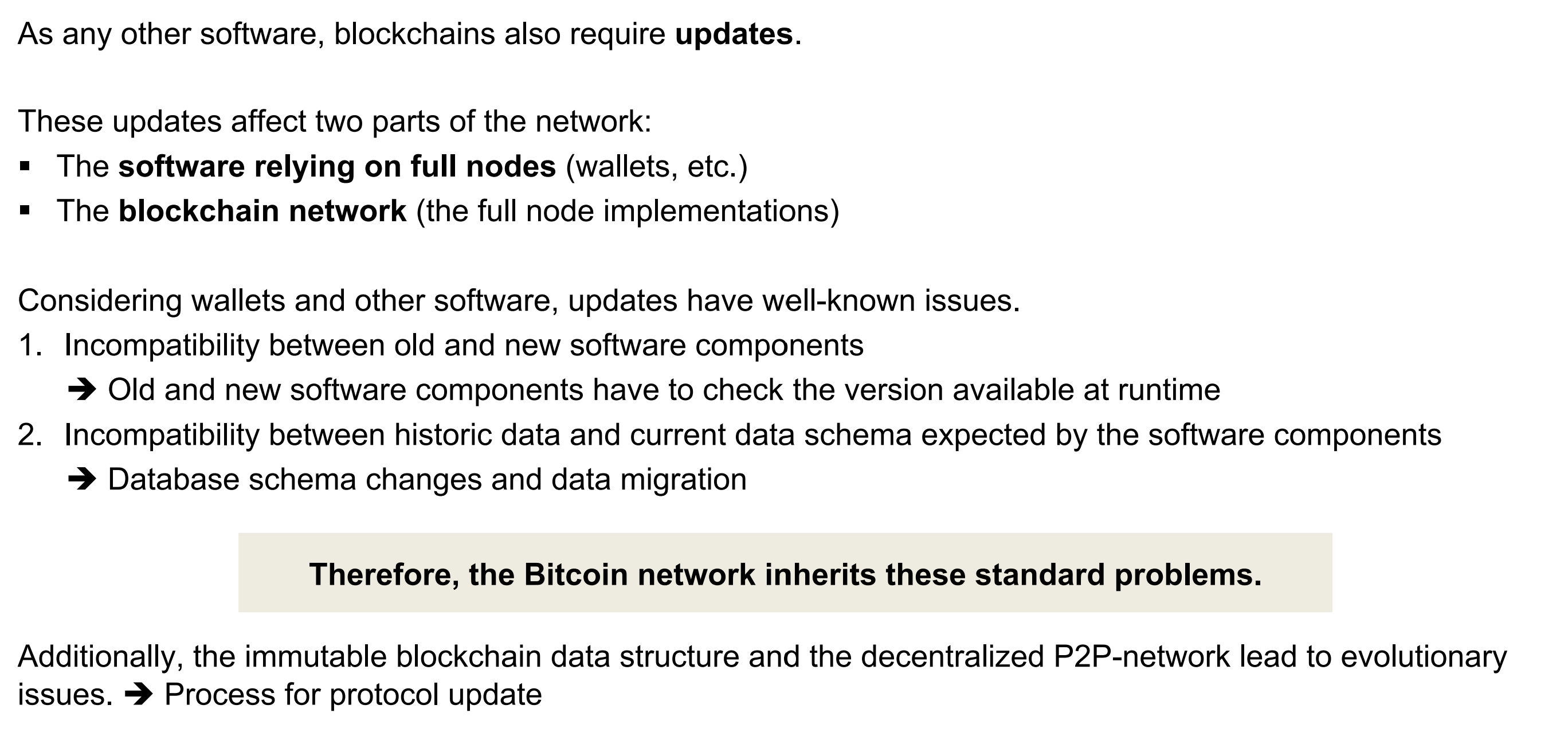 11/28/2022
Prof. Dr. Gerhard Koch, BLOCKCHAIN Technologien, WS 2022
3
4.BITCOIN EVOLUTION AND CHALLENGES
Process of the Protocol Bitcoin Update
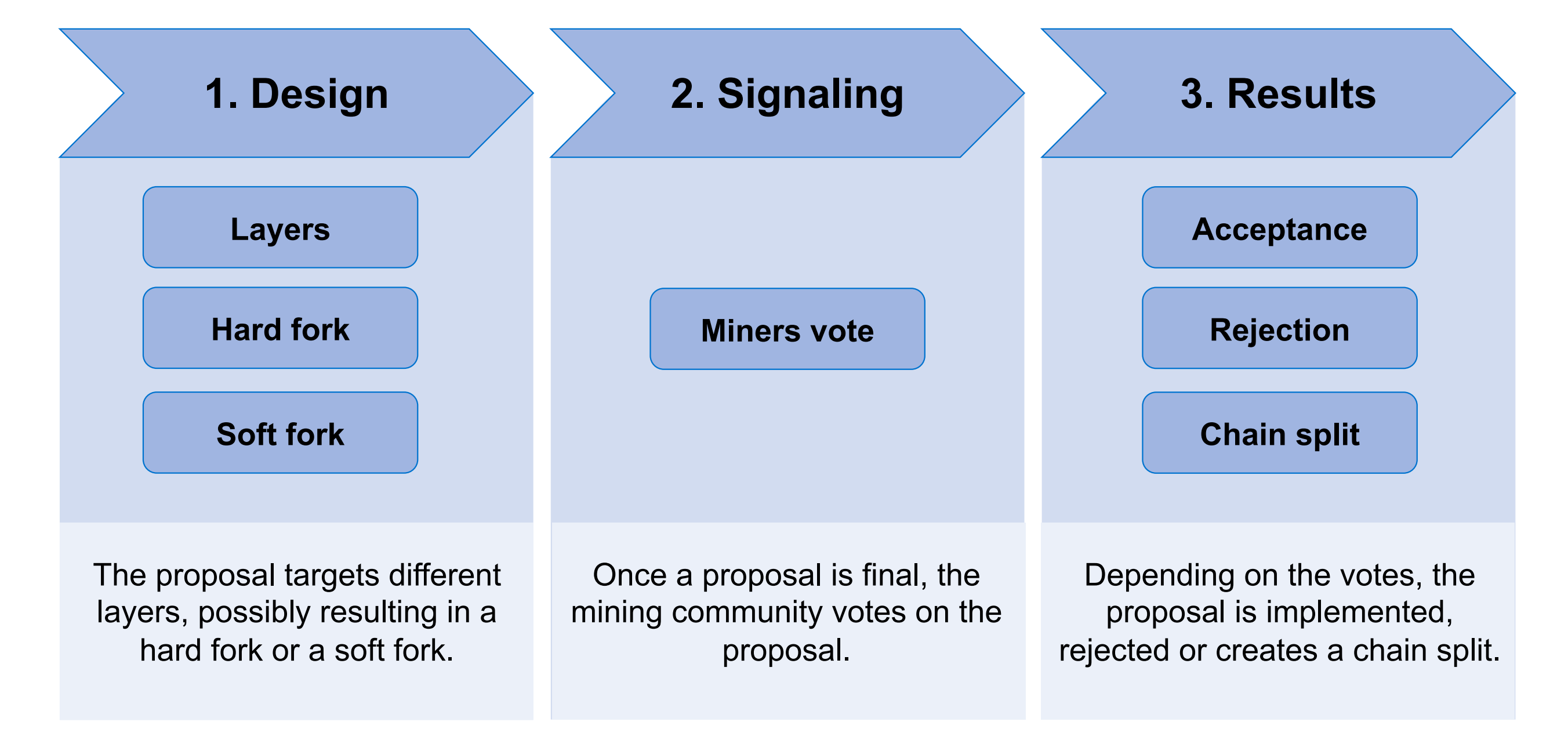 11/28/2022
Prof. Dr. Gerhard Koch, BLOCKCHAIN Technologien, WS 2022
4
[Speaker Notes: What Is a Soft Fork?
In blockchain technology, a soft fork is a change to the software protocol where only previously valid transaction blocks are made invalid. Because old nodes will recognize the new blocks as valid, a soft fork is backwards-compatible. 

What Is a Hard Fork?
A hard fork (or hardfork), as it relates to blockchain technology, is a radical change to a network's protocol that makes previously invalid blocks and transactions valid, or vice-versa. A hard fork requires all nodes or users to upgrade to the latest version of the protocol software.

Miners Vote

The method used for voting is where each miner includes a piece of code in their coinbase transaction (i.e. when they win the proof of work challenge) between a specific time set by the developers for the vote on that particular BIPS proposal.
The vote could take place over let’s say 100 blocks, in which time a mining pool will include its yes or no vote in the blockchain 30 times of it controls 30% of the hashing power, so votes are proportional to the percentage of hashing power attributed to the network

A chain split occurs when there are two or more competing versions of a blockchain. These competing versions share the same history up to the point where their core rules diverge.]
4.BITCOIN EVOLUTION AND CHALLENGES
Design
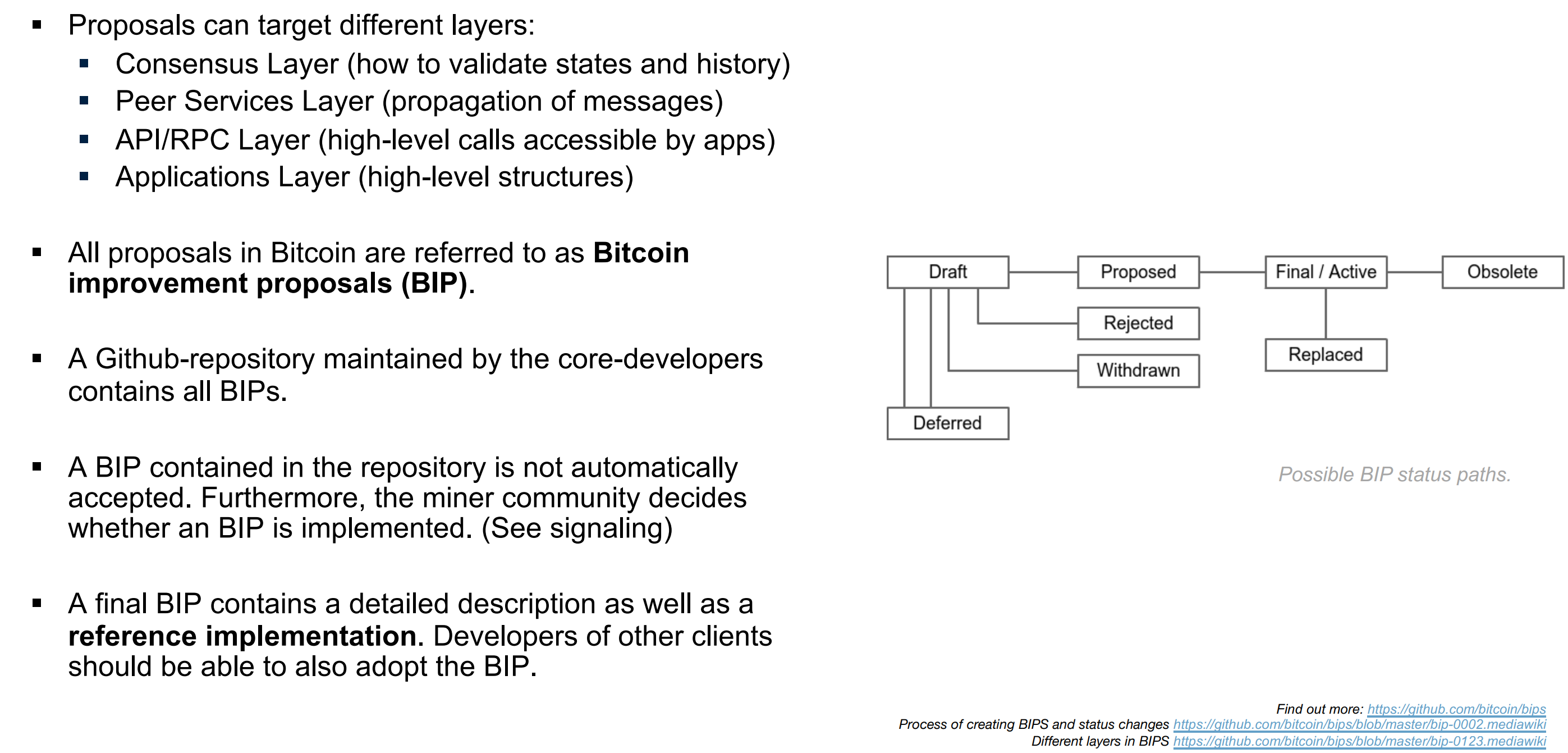 11/28/2022
Prof. Dr. Gerhard Koch, BLOCKCHAIN Technologien, WS 2022
5
[Speaker Notes: BIP
A Bitcoin Improvement Proposal (BIP) is a formal proposal to change Bitcoin.
The BIP process organizes the Bitcoin community in the absence of a centralized leader.
BIPs can propose changes to Bitcoin's consensus layer, community standards, or the development process.

https://river.com/learn/what-is-a-bitcoin-improvement-proposal-bip/#:~:text=A%20Bitcoin%20Improvement%20Proposal%20(BIP)%20is%20a%20formal%20proposal%20to,standards%2C%20or%20the%20development%20process.]
4.BITCOIN EVOLUTION AND CHALLENGES
Signalling
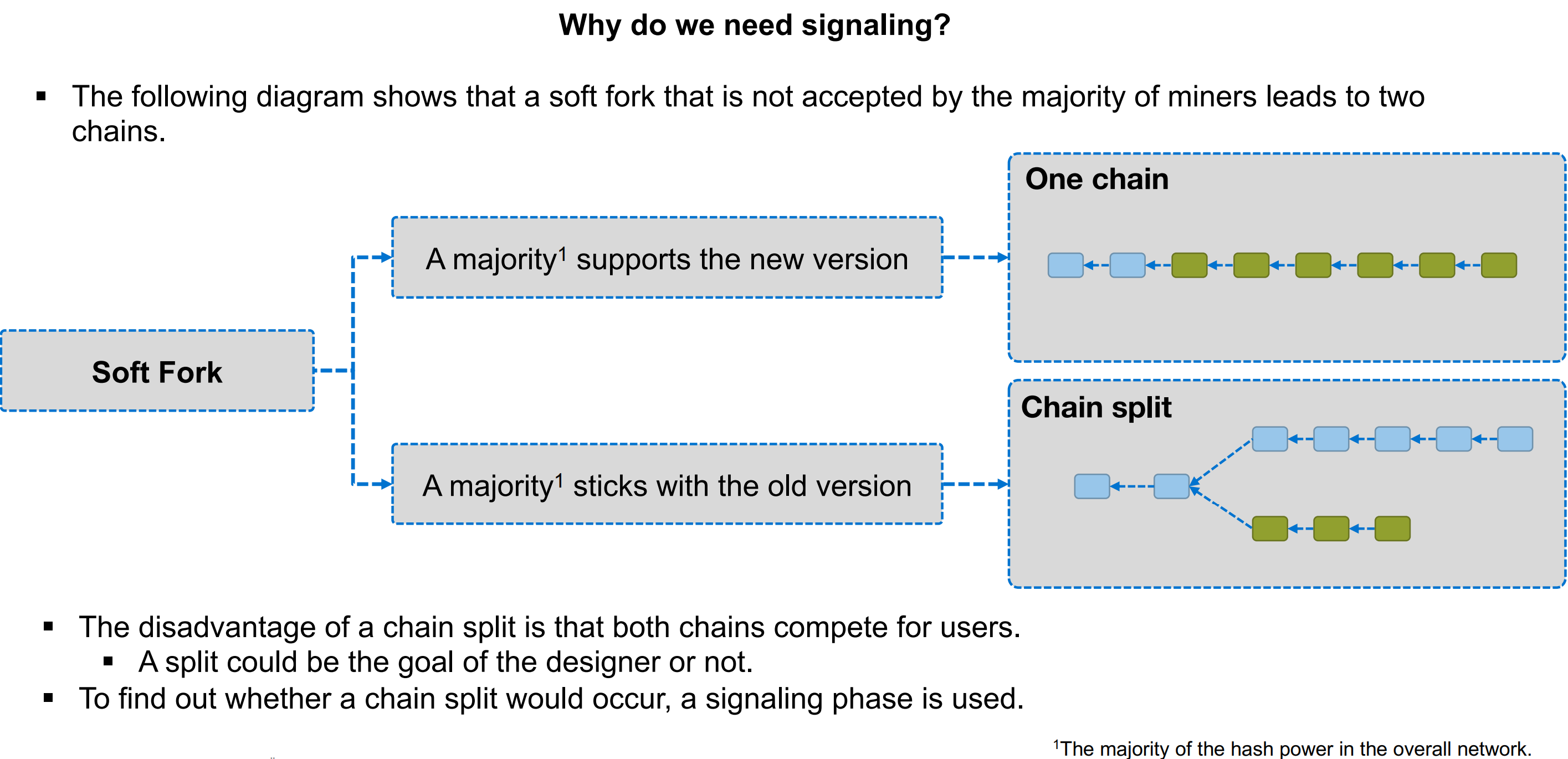 11/28/2022
Prof. Dr. Gerhard Koch, BLOCKCHAIN Technologien, WS 2022
6
[Speaker Notes: Soft forks allow nodes that refuse to adopt new consensus rules to continue operating on the blockchain. Because of this, the process involved in the activation of a soft fork is through miners who signal readiness. For a soft fork to be activated, the majority of miners must confirm their readiness and willingness to adopt the new rules.
For miners to be able to coordinate their actions, a signaling mechanism is put in place that allows them to show support for the new change to the underlying protocol.
This process in question was brought about by BIP-34 back in 2013 and later replaced in 2016 by BIP-9 both of which dealt with the issue of signaling and activation. We will look at these two BIPs and what they proposed for Bitcoin transactions and blocks.]
4.BITCOIN EVOLUTION AND CHALLENGES
Results
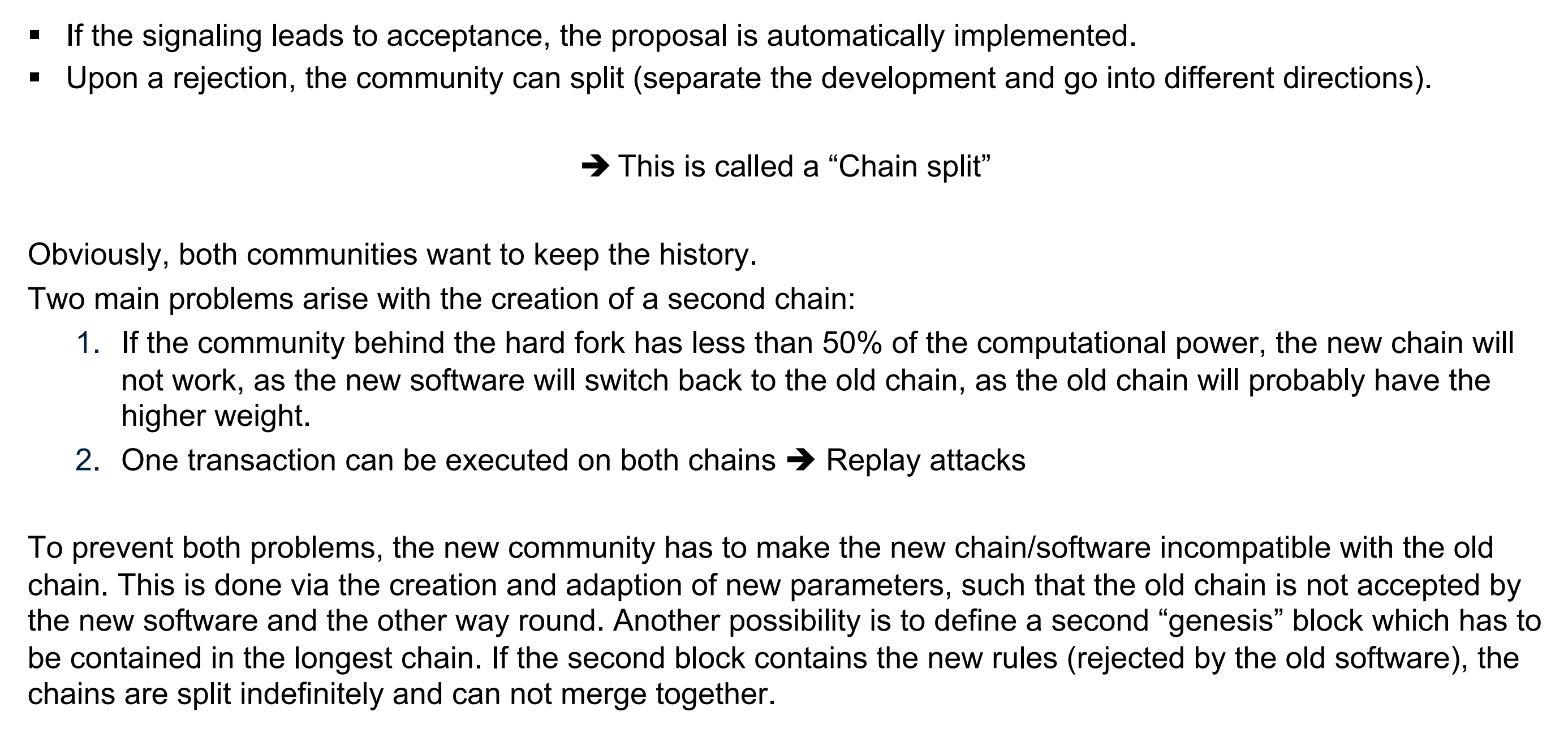 11/28/2022
Prof. Dr. Gerhard Koch, BLOCKCHAIN Technologien, WS 2022
7
[Speaker Notes: BIP versions BIP34 and BIP9

BIP-34.
The main motivation behind this was to exercise a mechanism whereby the network participants collectively consented to implement upgrades to transactions, blocks, rules, and behaviors. Also, it served to enforce uniqueness in transactions and help with the validation of unconnected blocks. Since it was a soft fork, a node that did not adopt it remained valid although miners were strongly recommended to upgrade, however, if 95% upgraded the rest would be invalidated.
This BIP proposed a change in the consensus rules that required the coinbase field of a transaction to have the block height. Before this, this field could have any data miners could choose to have. For example, in the genesis block by Satoshi Nakamoto, this field had the text "The Times 03/Jan/2009 Chancellor on brink of second bailout for banks."

BIP-9.
The motivation behind this BIP was based on doing soft forks without the need for a predefined flag time stamp instead relied on measuring the miner support indicated by a higher version number in the block headers. It supported a single change being rolled out at once that required coordination between proposals. It prevented permanent rejection of a proposal and as long as a soft fork had not been fully rolled out, no future soft forks could be scheduled.
This BIP came as a replacement for BIP-34 because it faces limitations. These included;
Changes reduced the available block versions that could be used for future changes.
Using an integer as a block version number meant that only one soft fork could be activated at a single time. This required proposals to coordinate, prioritize and sequence they're rolling out.
Since the block version was incremented, BIP-34 did not offer a way to reject a change and propose a new different one. This meant that if old nodes rejected changes, they could mistake signaling for a new change for signaling for a previously rejected change.]
4.BITCOIN EVOLUTION AND CHALLENGES
Attacking the Consensus Mechanism
In cryptocurrencies, an unspent transaction output (UTXO) represents some amount of digital currency which has been authorized by one account to be spent by another. UTXOs use public key cryptography to identify and transfer ownership between holders of public/private key pairs.
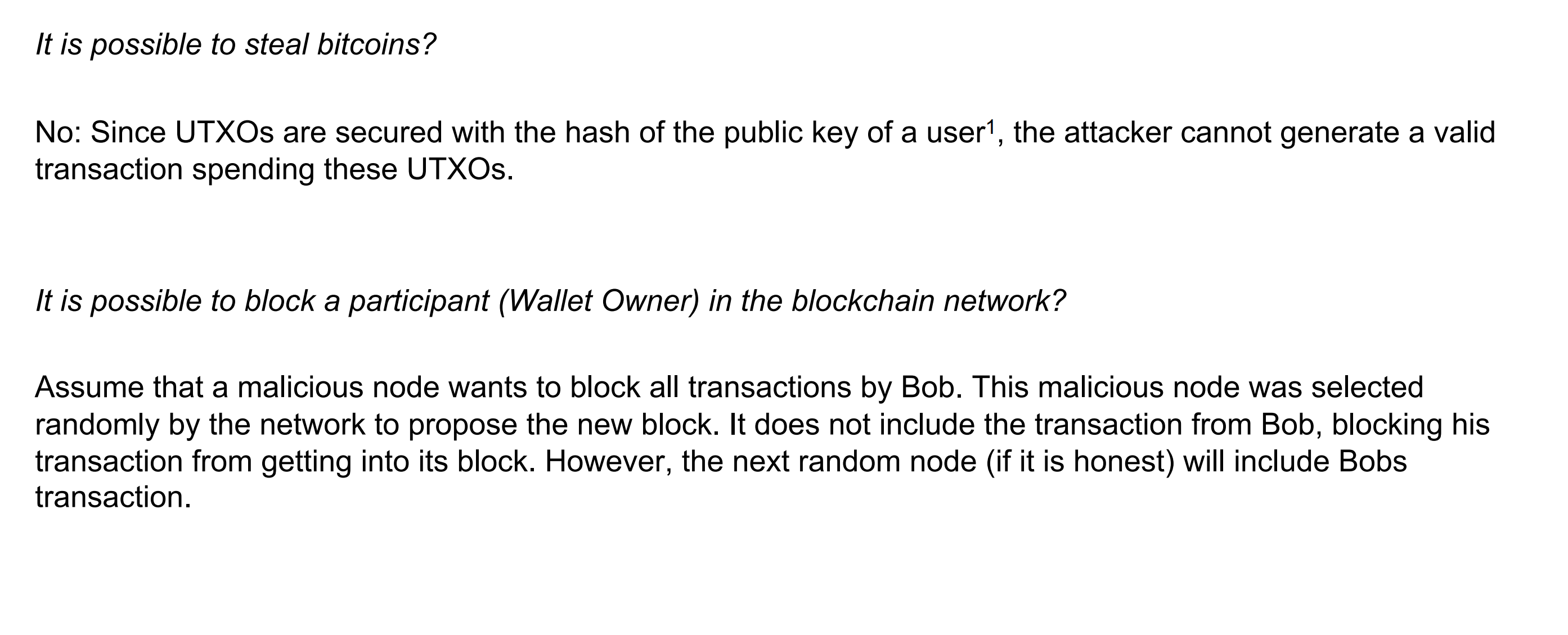 11/28/2022
Prof. Dr. Gerhard Koch, BLOCKCHAIN Technologien, WS 2022
8
4.BITCOIN EVOLUTION AND CHALLENGES
Double Spending
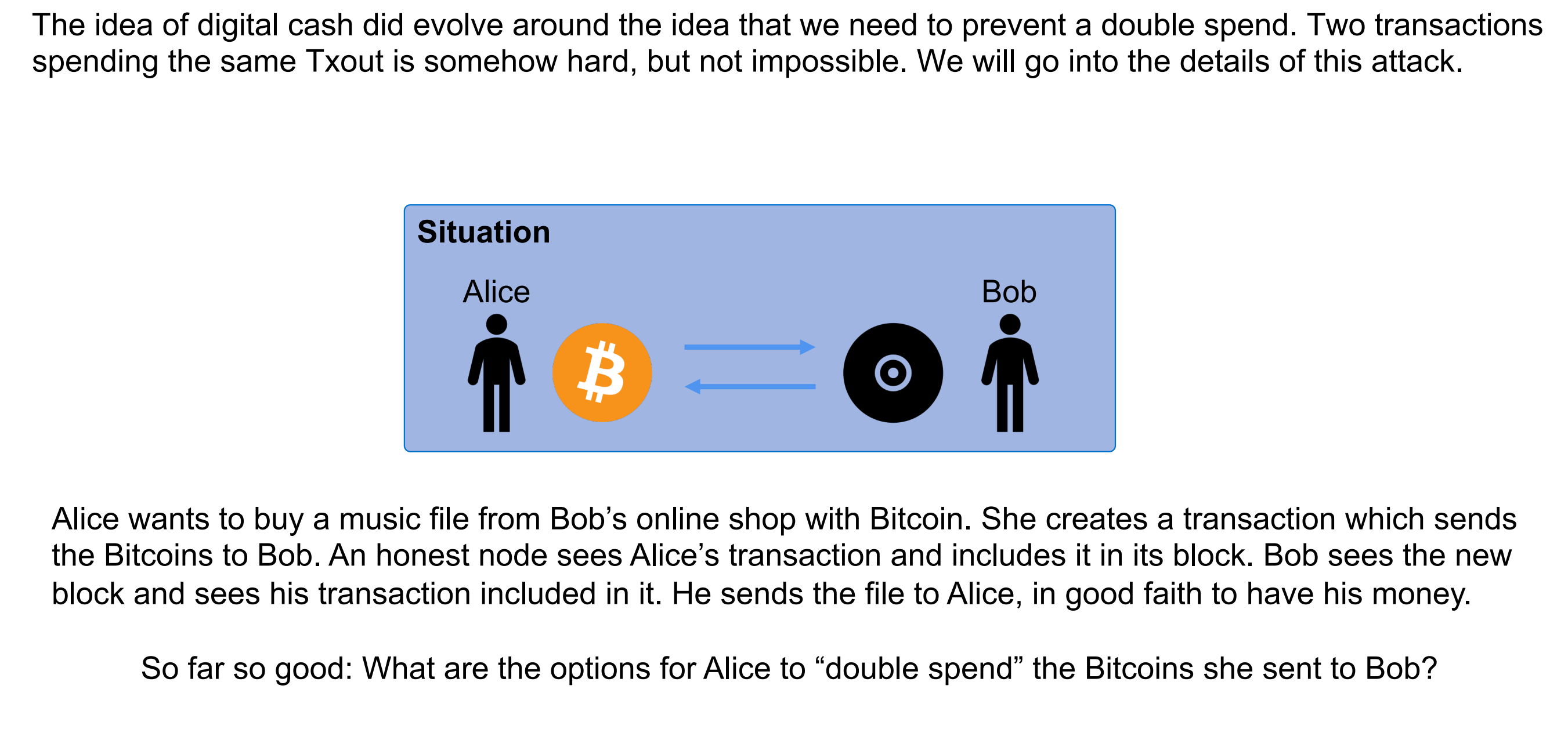 11/28/2022
Prof. Dr. Gerhard Koch, BLOCKCHAIN Technologien, WS 2022
9
[Speaker Notes: Die Idee von Digitalem Geld kam auf um Double Spends zu vermeiden 

TxOut is the part of a transaction that designates where to find the destination of the currency being sent. 2 Transaktionen die dasselbe TxOut nutzen ist nicht unmöglich. Wir schauen uns die details dieser Attacke an … 2 Transaktionen auf eine TXOut

Alice kauft eine Musik Datei von Bob via Bitcoin
Die kreeiert eine Transaktion which sends the Bitocoin to Bob (TXOut)
Ein ehrlicher Blockchain Knoten inkludiert die Transaktion
Bob sieht die Transaktion inkludiert in der Blockchain und sendet die Musikdatei im Glauben er hätte das Geld

So weit so gut … Was könnte nun double spends auslösen ?]
4.BITCOIN EVOLUTION AND CHALLENGES
Double Spending (cont.)
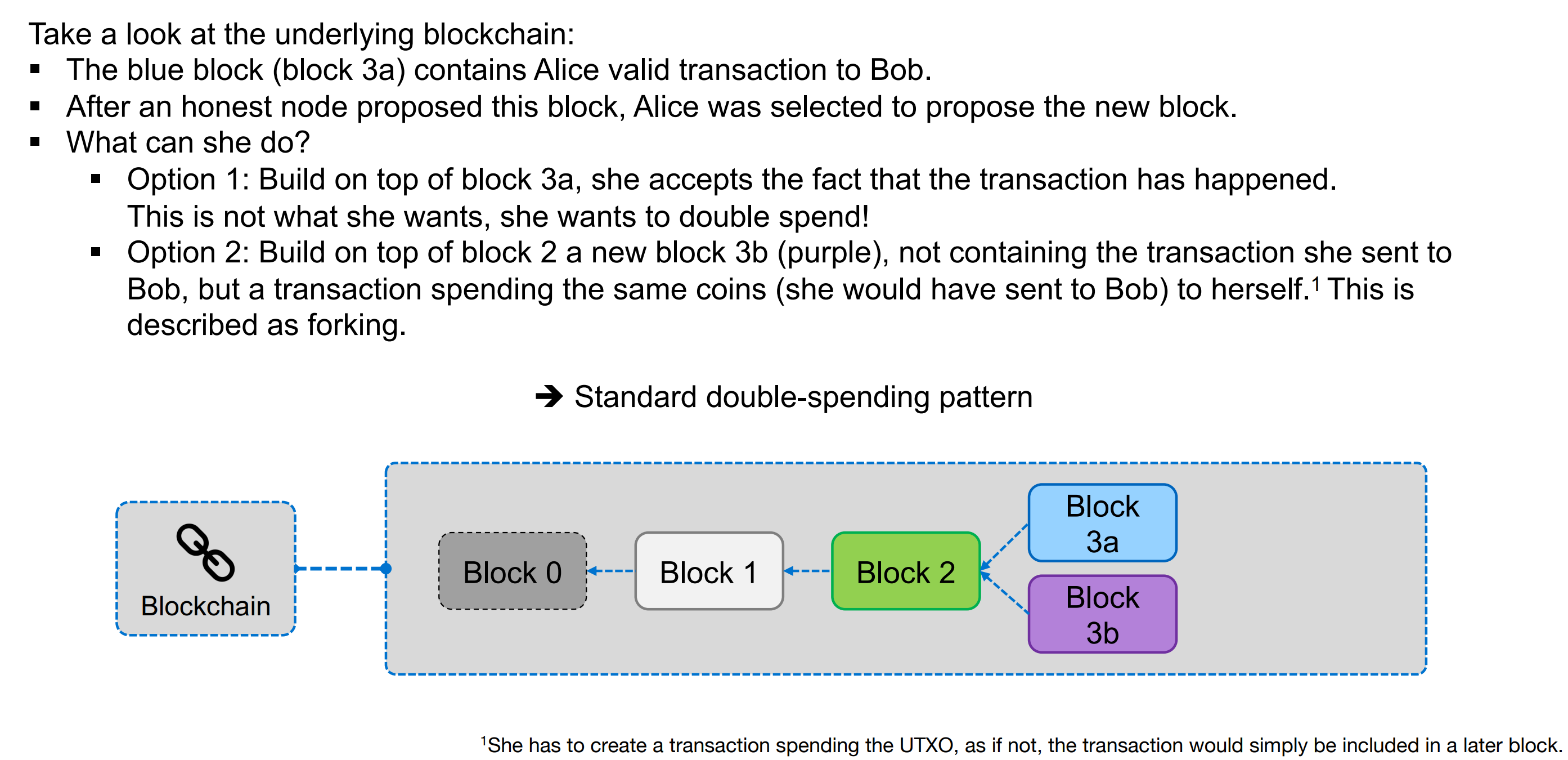 11/28/2022
Prof. Dr. Gerhard Koch, BLOCKCHAIN Technologien, WS 2022
10
[Speaker Notes: Schaut euch die darunterliegende Blockchain dazu an:
Der blaue Block enthält Alice valide transkation an Bob
Nun nachdem ein ehrlicher Knoten diesen Block vorschlägt wird Alice selektiert einen neuen Block vorzuschlagen . Welche Optionen hat sie nun
Optionen:
Akzeptiere dass die Transaktion schon vorbei ist and Aufbau über Block 3a => das ist nicht was Sie will den Alice die Betrügerin möchte das Geld mehrfach ausgeben.
Also Option 2: Baue auf Block 2 ein neuen Block 3b welche die bisherige Transaktion zu Bob nicht beeinhaltet , aber eine neue Transaktion mit der selben Höhe wie bei vorheriger Transaktion zu sich selber . Das wird Forking genannt]
4.BITCOIN EVOLUTION AND CHALLENGES
Double Spending (cont.)
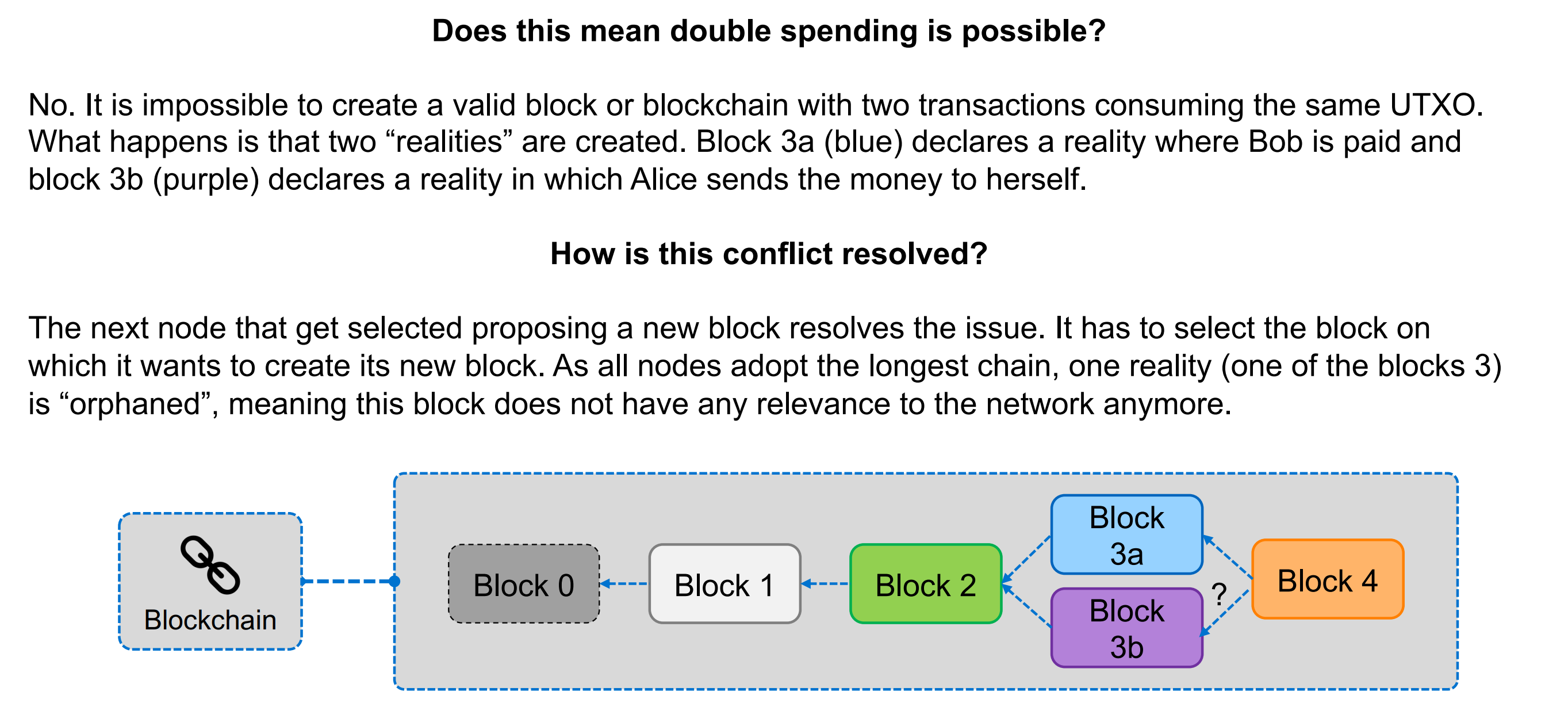 11/28/2022
Prof. Dr. Gerhard Koch, BLOCKCHAIN Technologien, WS 2022
11
[Speaker Notes: Bedeutet das nun das Double Spending möglich ist ? => Nein bedeutet es nicht
Es ist nicht möglich einen validen Block zu erzeugen mit 2 Transaktionen der denselben UTXO (unspent transaction output) nutzt. 

Es werden stattdessen 2 Realitäten erzeugt
Realität 3a: Block 3a erklärt Bob wurde bezahlt
Realität 3b: Block 3B erklärt Alice sendet Geld an sich selber

Wie wird der Konflikt aufgelöst. Der nächste Knoten der ausgewählt wird um den nächsten Block vorzuschlagen. Er muss nun auswählen und vorschlagen. Alle Knoten akzeptieren nun den die längste Blockchain also über 3a oder 3b. Einer der Knoten wird nun orphaned also ausgeschlossen bedeutet also hat keine Relevanz mehr]
4.BITCOIN EVOLUTION AND CHALLENGES
Double Spending (cont.)
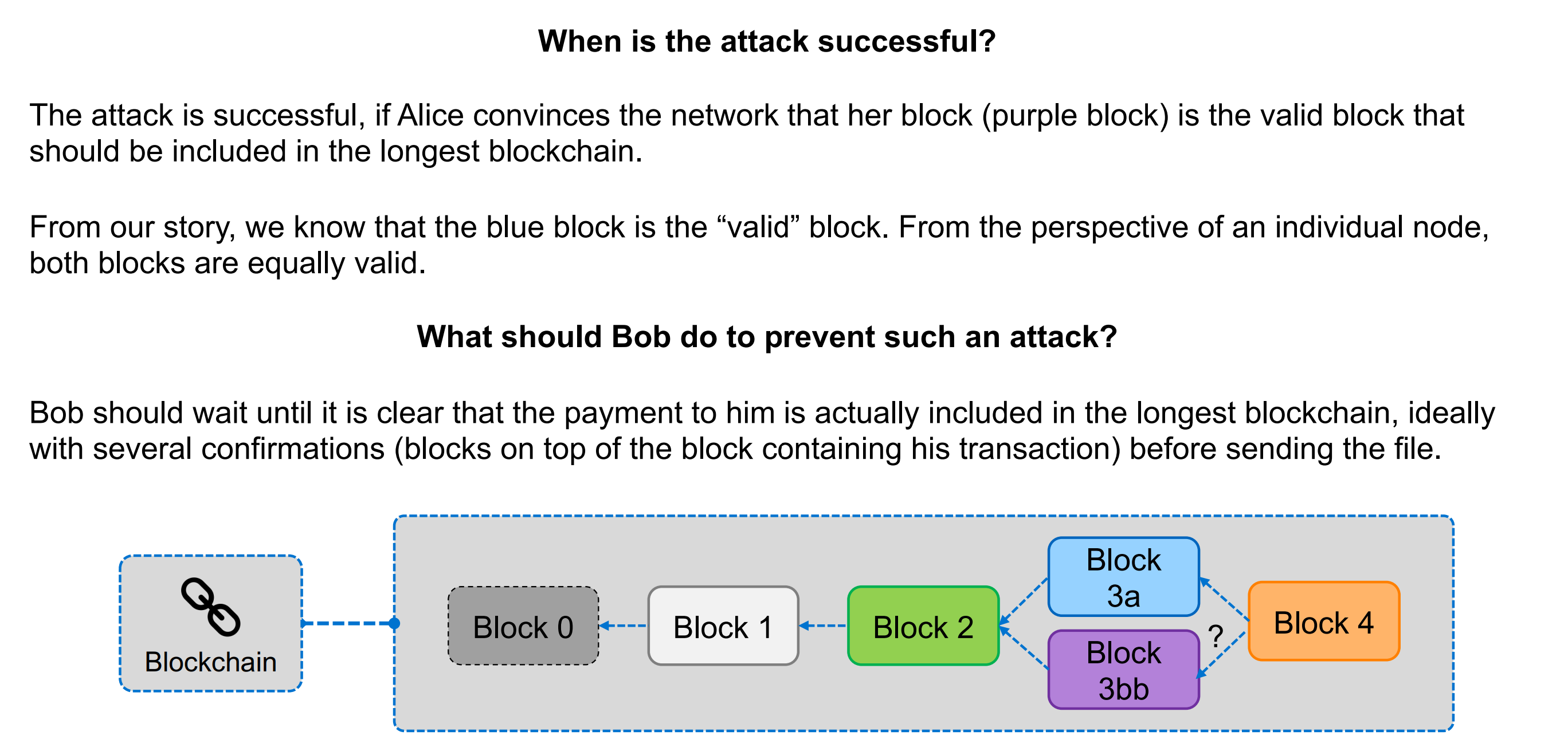 11/28/2022
Prof. Dr. Gerhard Koch, BLOCKCHAIN Technologien, WS 2022
12
[Speaker Notes: Wenn also Alice das Netz überzeugt dass der Block 3b der Block ist der in die Blockchain integriert wurde ist die Attacke erfolgreich (3bb, …) Wir wissen zwar dass der blaue Block der ehrliche ist . Aus Sicht der anderen sind aber beide gleich valide.

Was sollte also Bob tun um das zu vermeiden . Er sollte warten bis sein Payment in der l ä n g s t e n Blockchain enthalten ist mit mehreren Bestätigungen vor er das Musik file sendet]
4.BITCOIN EVOLUTION AND CHALLENGES
Replay Attacks
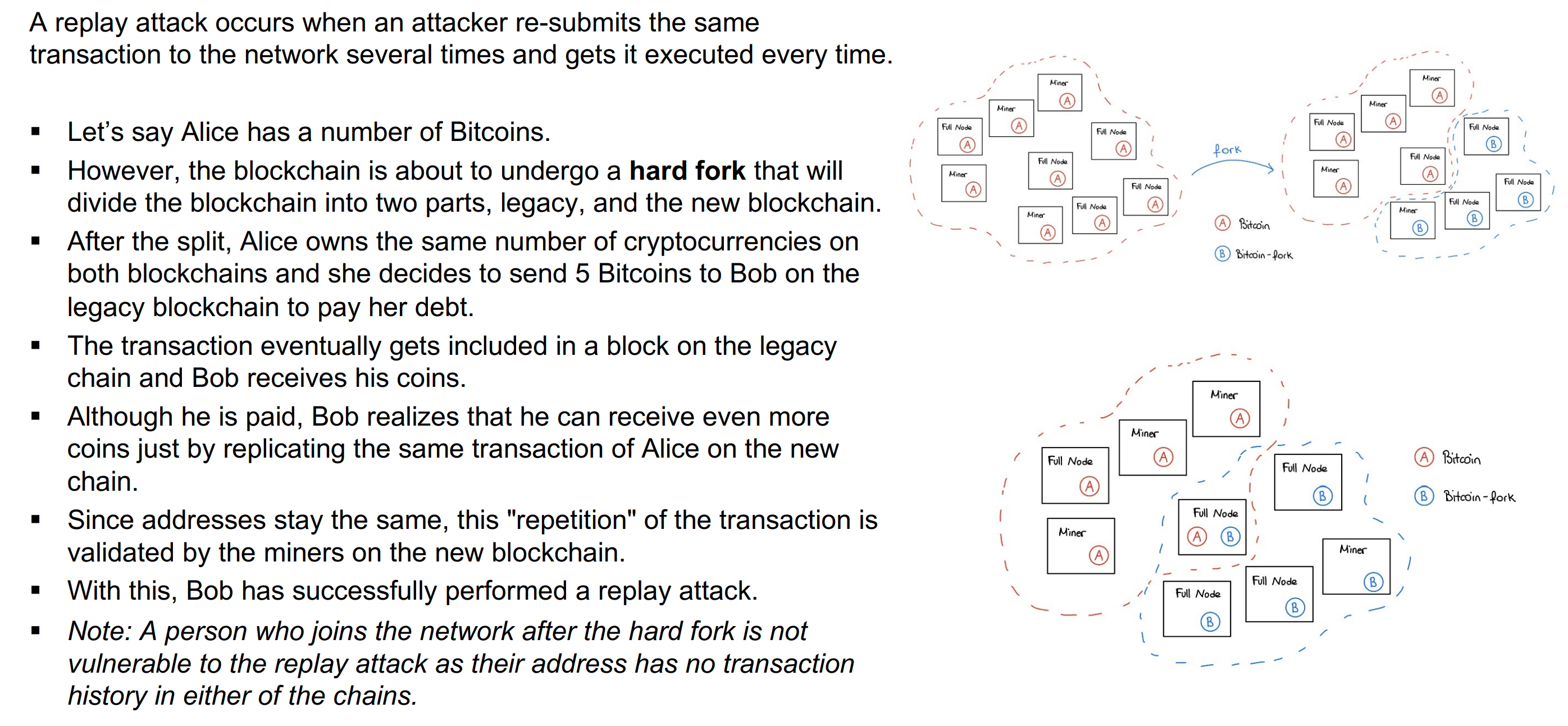 11/28/2022
Prof. Dr. Gerhard Koch, BLOCKCHAIN Technologien, WS 2022
13
4.BITCOIN EVOLUTION AND CHALLENGES
51% Attack
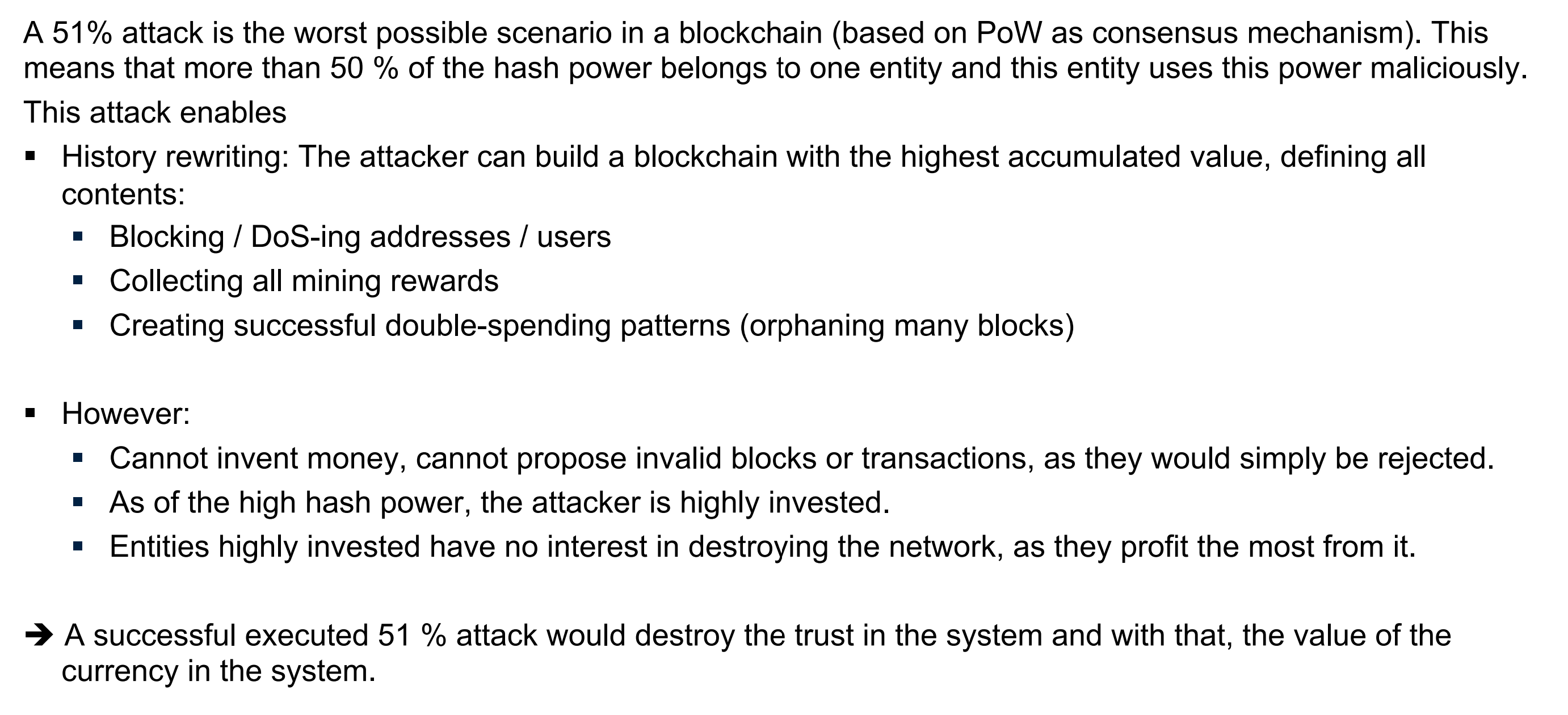 11/28/2022
Prof. Dr. Gerhard Koch, BLOCKCHAIN Technologien, WS 2022
14
4.BITCOIN EVOLUTION AND CHALLENGES
Selfish-mining attack
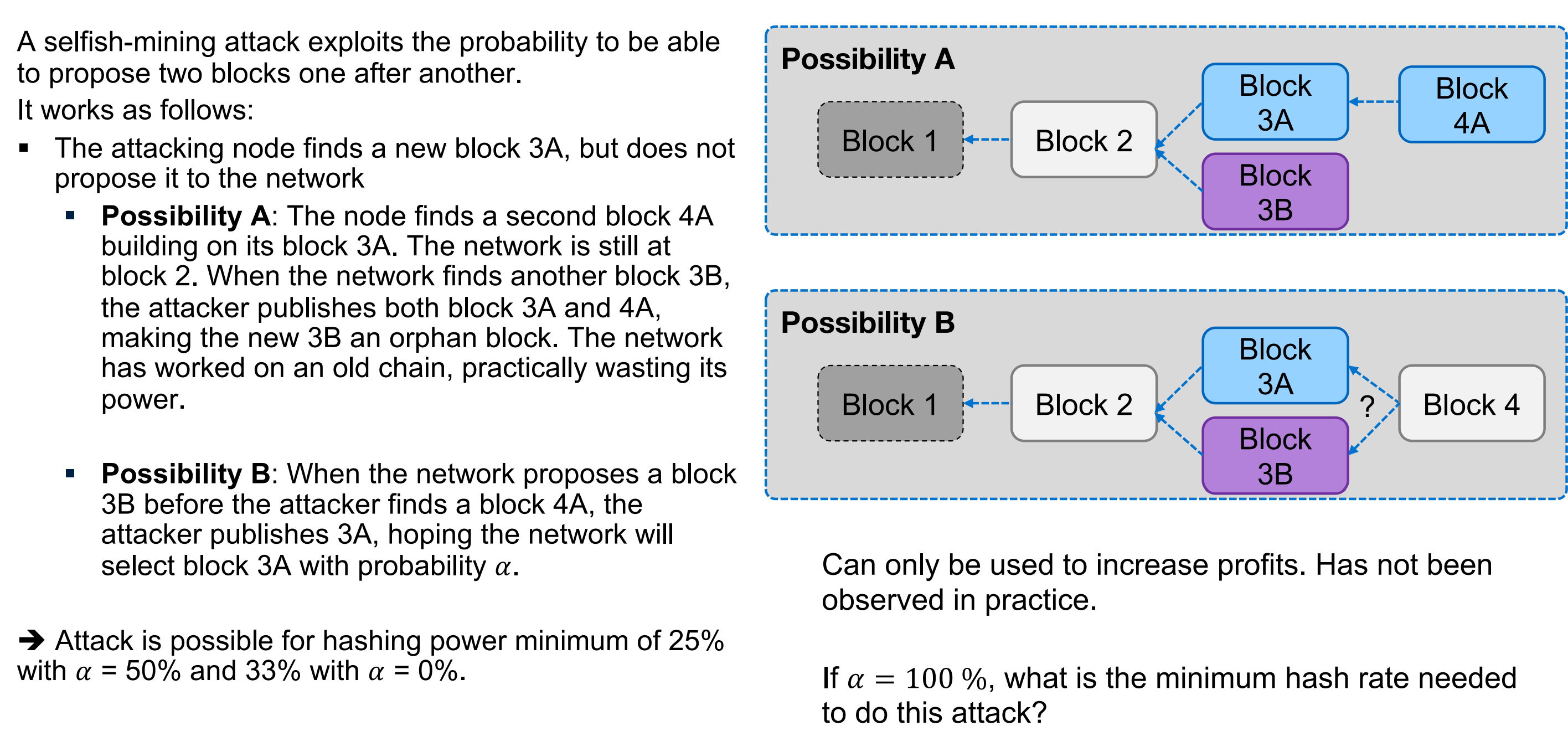 11/28/2022
Prof. Dr. Gerhard Koch, BLOCKCHAIN Technologien, WS 2022
15
[Speaker Notes: Selfish mining attack :
2 Blöcke vorschlagen einer nach dem anderen 

Angreifender Knoten findet Knoten 3A schlägt ihn aber nicht dem Netzwerk vor

Option A: findet einen zweiten Block 4A aufbauend auf 3A. Aber Netzwerk ist noch immer an 2. Wenn das Netzwerk nun einen anderen Block findet 3B . Wird der Attacker nun 3A 4A vorschlagen und 3B zum Orphan Block machen. Bedeuete das Netzwerk hat auf alter Chain gearbeitet => Energieverschwendung

Option B: Wenn das Netzwerk zuerst 3B findet also zuvor der Attacker 4A findet . Wird der Attacker 3A vorschlagen also hoffen das 3A vom Netzwerk mit Wahrscheinlichkeit alpha selektiert wird]
4.BITCOIN EVOLUTION AND CHALLENGES
Bitcoin Transaction Throughput
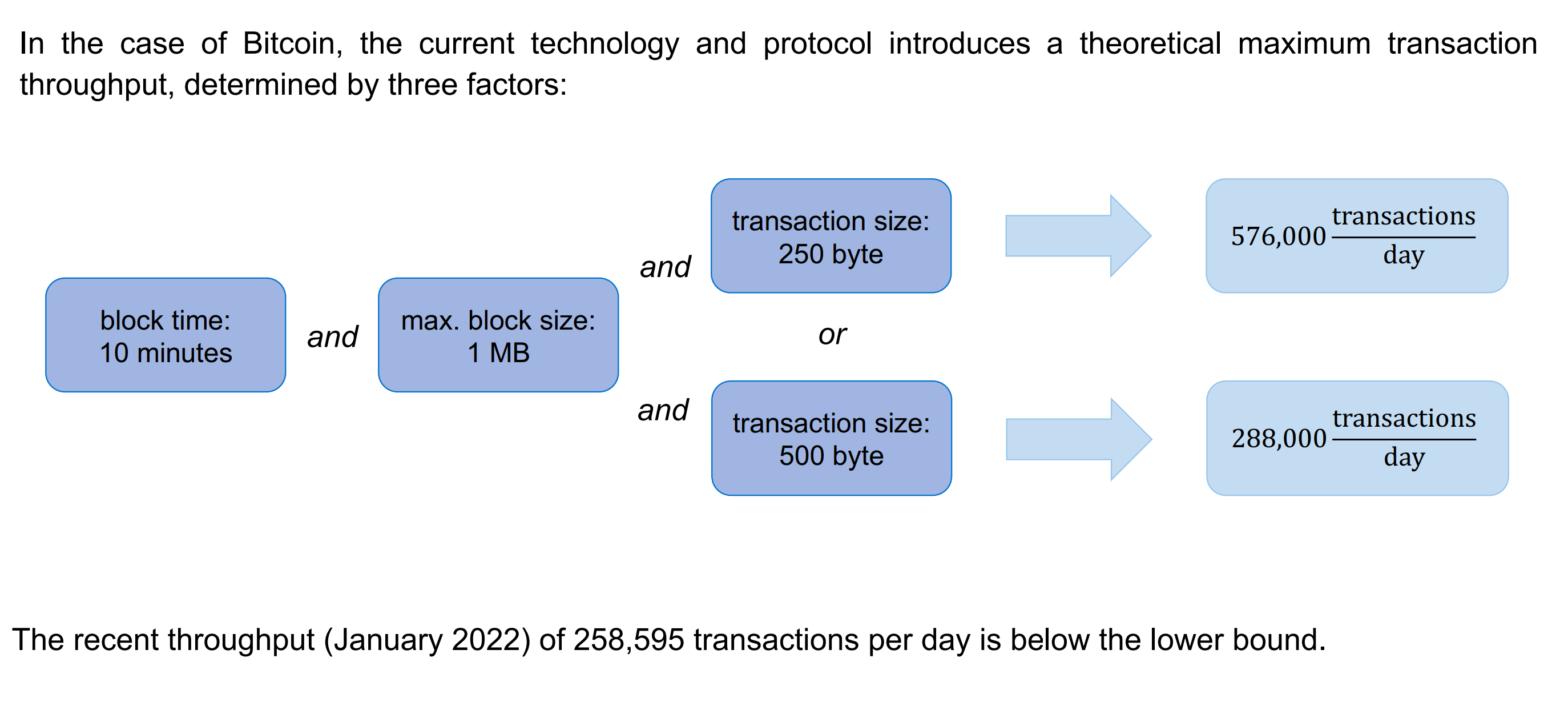 11/28/2022
Prof. Dr. Gerhard Koch, BLOCKCHAIN Technologien, WS 2022
16
4.BITCOIN EVOLUTION AND CHALLENGES
Blockchain Size
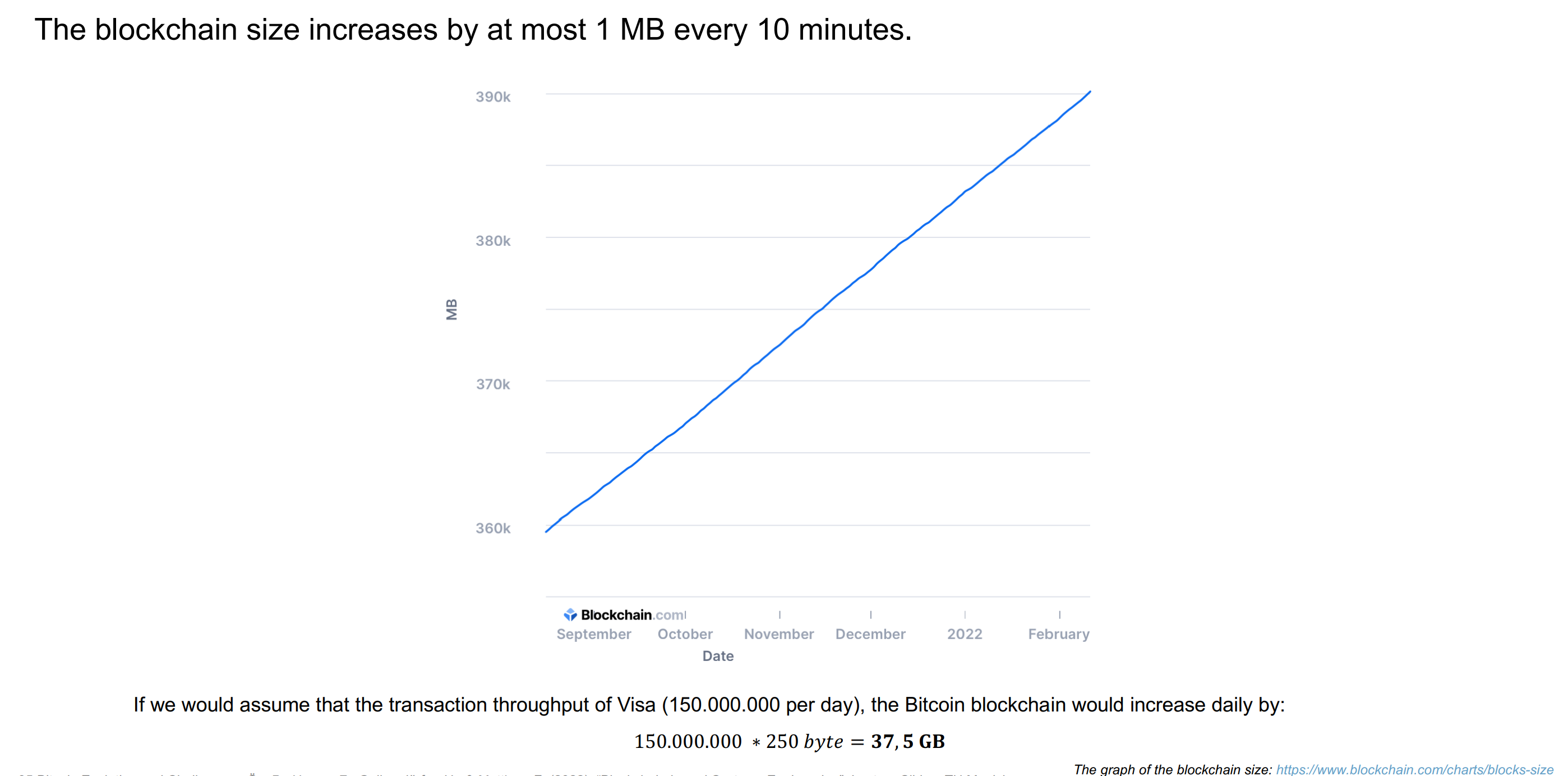 11/28/2022
Prof. Dr. Gerhard Koch, BLOCKCHAIN Technologien, WS 2022
17
4.BITCOIN EVOLUTION AND CHALLENGES
Energy Consumption
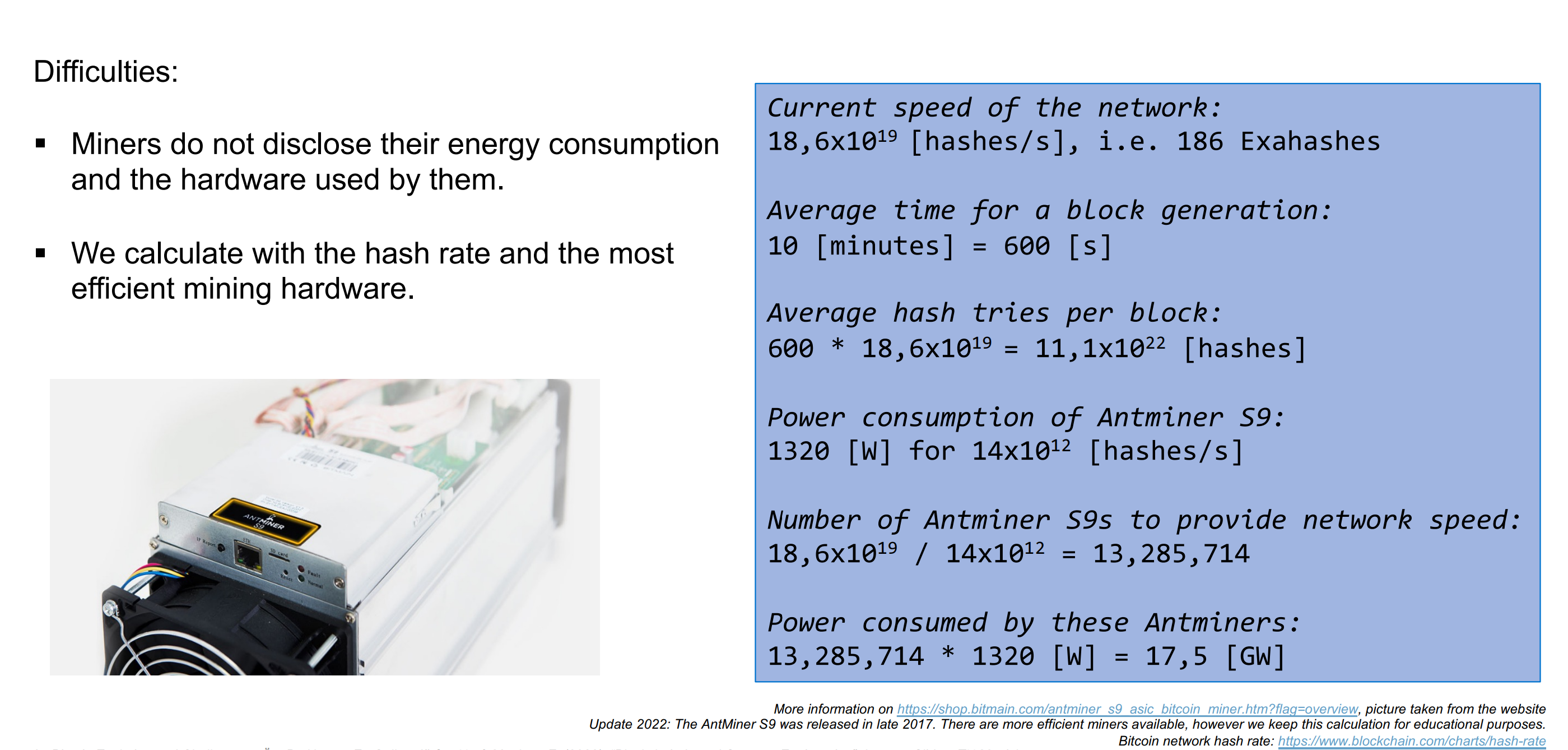 11/28/2022
Prof. Dr. Gerhard Koch, BLOCKCHAIN Technologien, WS 2022
18
4.BITCOIN EVOLUTION AND CHALLENGES
Energy Consumption (cont.) – Proof of Work (PoW)
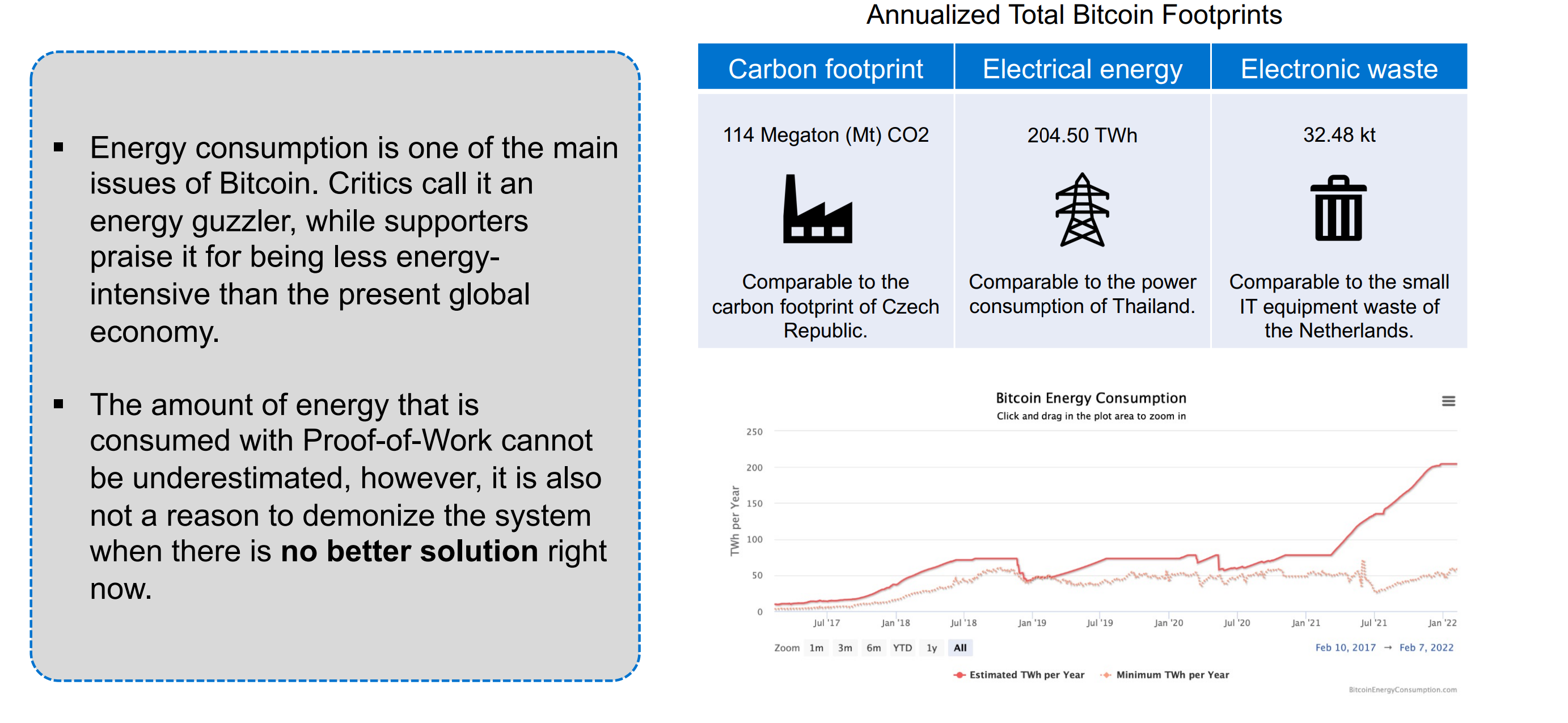 11/28/2022
Prof. Dr. Gerhard Koch, BLOCKCHAIN Technologien, WS 2022
19
4.BITCOIN EVOLUTION AND CHALLENGES
Bitcoin Estimated Energy Consumption
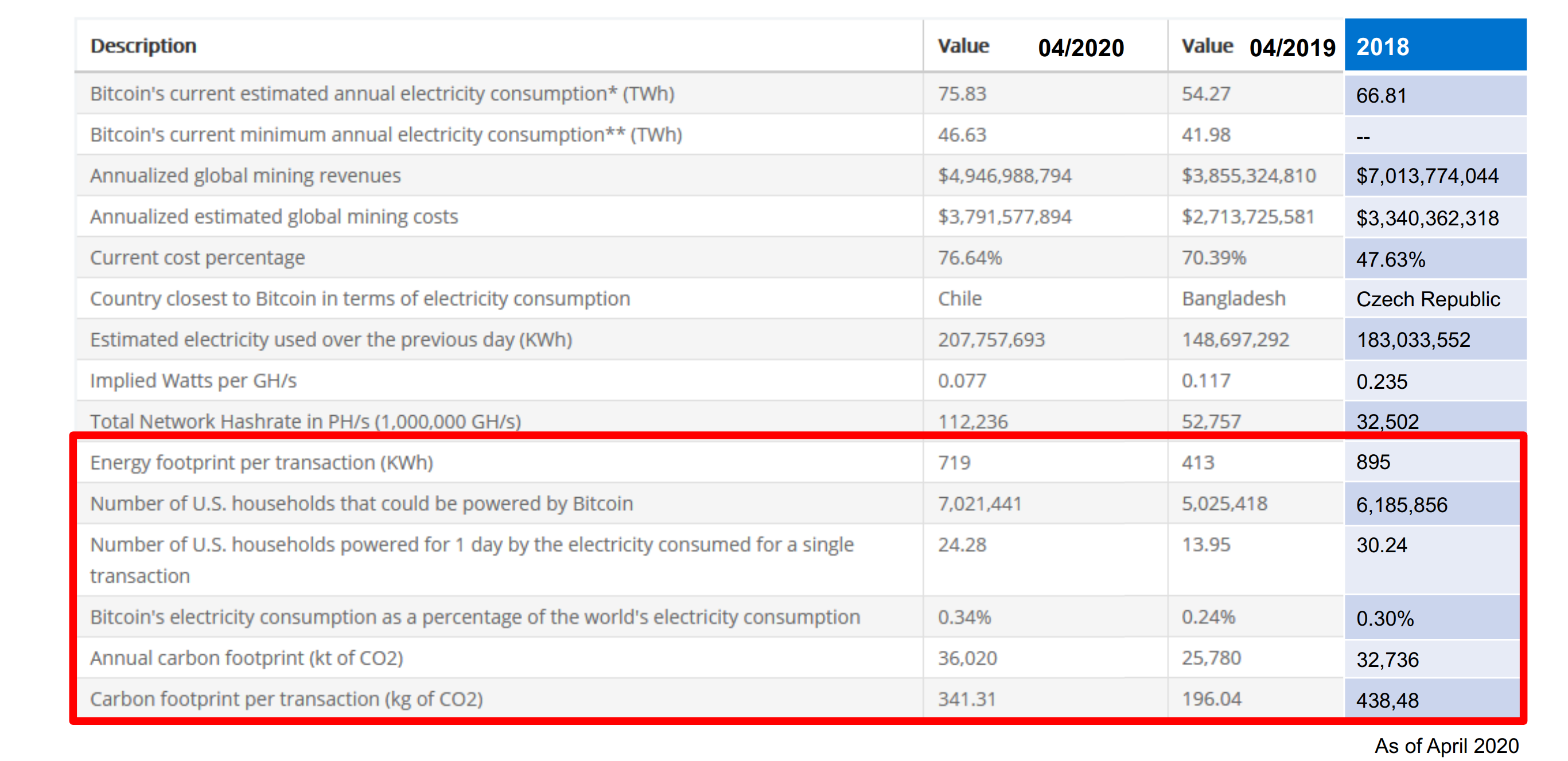 11/28/2022
Prof. Dr. Gerhard Koch, BLOCKCHAIN Technologien, WS 2022
20
4.BITCOIN EVOLUTION AND CHALLENGES
Transactions waiting in Memory Pool
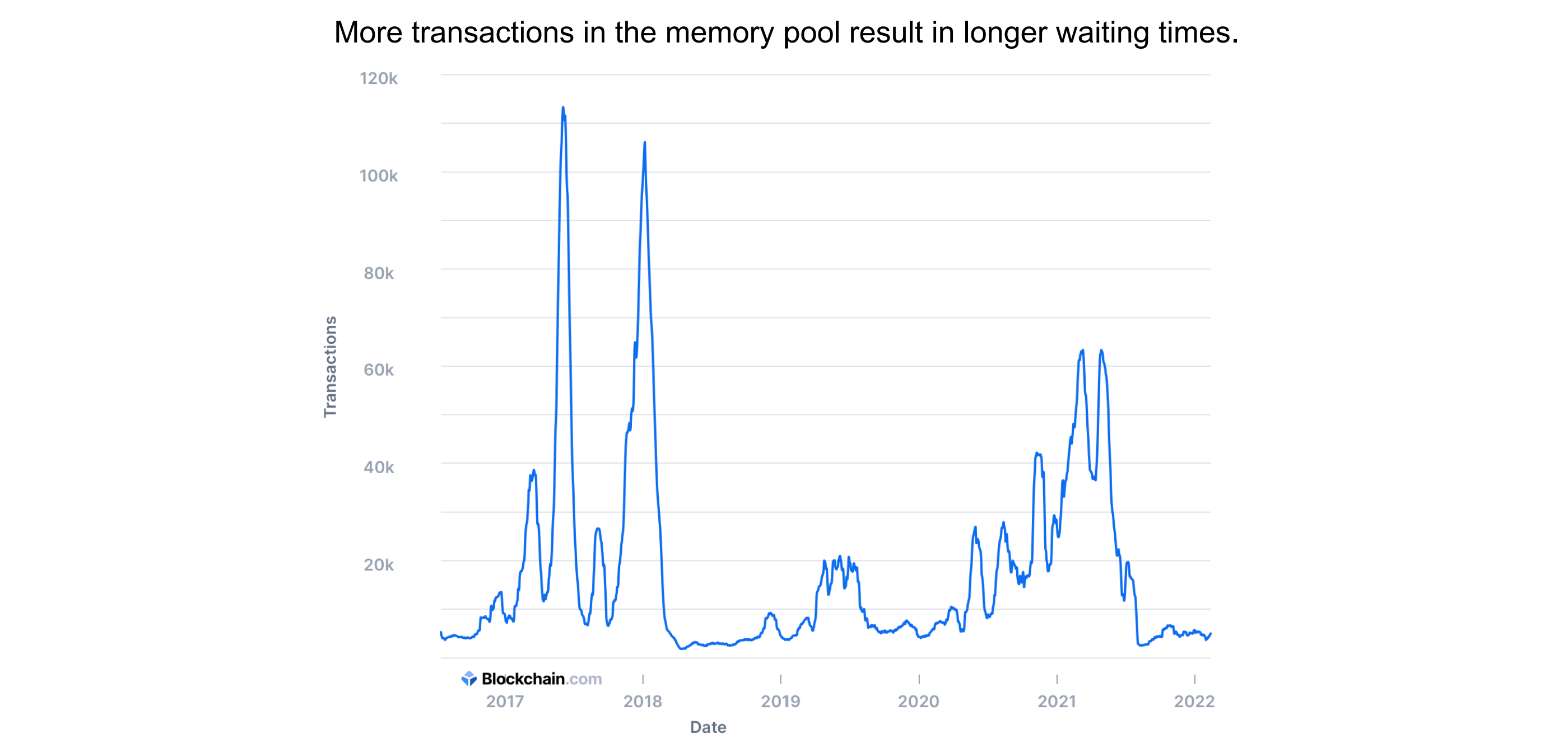 11/28/2022
Prof. Dr. Gerhard Koch, BLOCKCHAIN Technologien, WS 2022
21
4.BITCOIN EVOLUTION AND CHALLENGES
Bitcoin Challenges
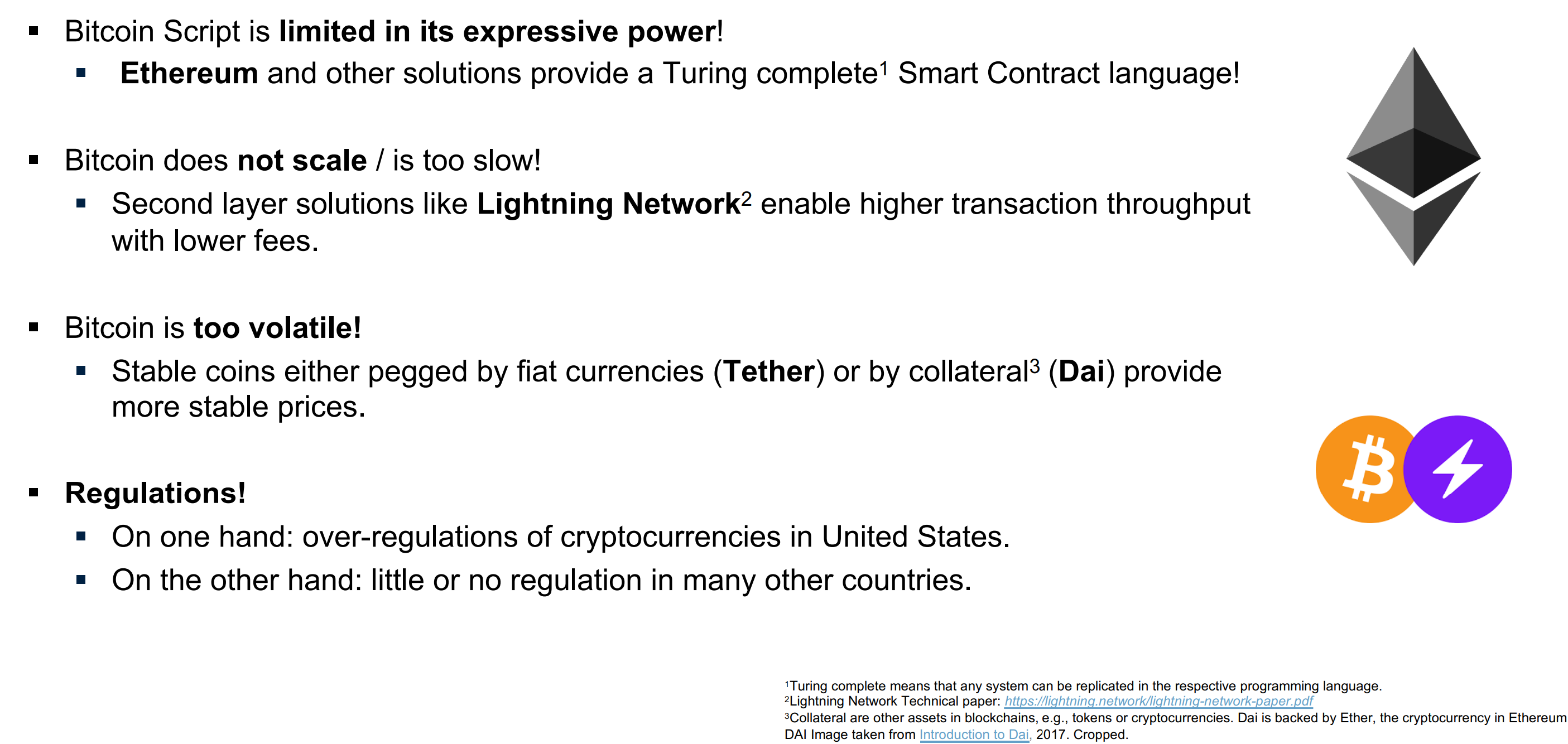 11/28/2022
Prof. Dr. Gerhard Koch, BLOCKCHAIN Technologien, WS 2022
22
ENDE Kapitel 4
DANKE FÜR IHRE AUFMERKSAMKEIT
[Speaker Notes: Startschuss zum BLOCKCHAIN fiel im Herbst 1969

als die ersten vier Großrechner in der UCLA, im SRI, der University of California in Santa Barbara (UCSB) und der University of Utah miteinander verbunden wurden. Am 29. Oktober 1969 war „Io“ die erste gelungene BLOCKCHAINbotschaft, die versuchsweise von der UCLA an das Stanford Research Institut übermittelt wurde.[4]

1971 bestand das Netz aus 14 Knoten und wuchs um einen pro Monat.

1973 Im Herbst 1973 stellten sie auf einem Treffen der International Network Working Group in England den ersten Entwurf zum Transmission Control Protocol (TCP) vor. Im Jahr darauf wurde TCP gleichzeitig an der Stanford University, bei BBN und dem University College London (Peter Kirstein) implementiert.
„Somit waren die Bemühungen, die BLOCKCHAIN-Protokolle zu entwickeln, von Anfang an international.“
– VINCENT CERF im Jahre 1993

1975 verfügte das Arpanet über 61 Knoten. Die erste Mailingliste wurde eingerichtet

1989 - Im Jahr des Mauerfalls, 1989, hat Tim Berners-Lee am CERN in der Schweiz die Programmier- bzw. Auszeichnungssprache HTML erfunden. Mit der konnte man im Netz BLOCKCHAINseiten aufbauen, programmieren und vor allem anschauen.]